Avviso n. 713/Ric. del 29/10/2010 - Titolo III – «Creazione di nuovi Distretti e/o nuove Aggregazioni Pubblico – Private»  Intervento di formazione PON03PE_00159_4
“
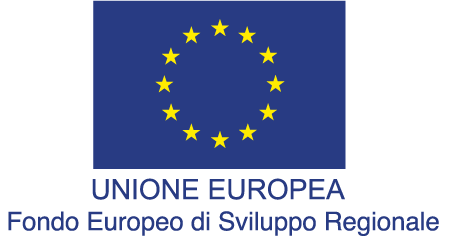 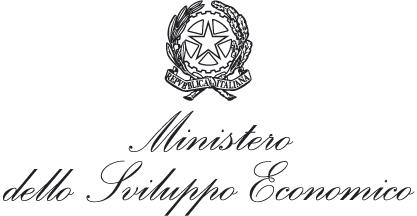 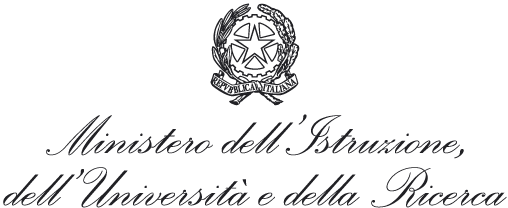 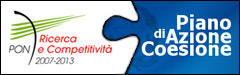 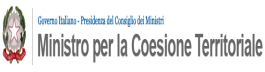 CURRICULUM VITAE
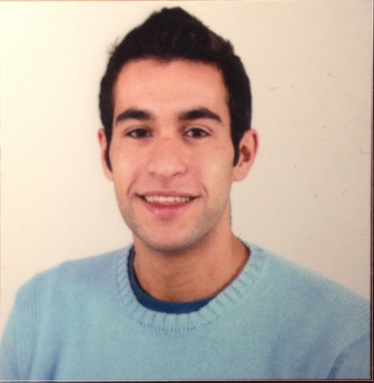 Raffaele EspositoNato a Piano di Sorrento il 17-01-1987
Laurea Triennale in Ingegneria delle Telecomunicazioni presso l’Università degli studi di Napoli ParthenopeTitolo tesi:  Misura di frequenza e periodo con contatore numericoVoto: 94/110
Laurea Magistrale in Ingegneria delle Telecomunicazioni presso l’Università degli Studi di Napoli ParthenopeTitolo tesi: Polarimetria SAR per applicazioni marittimeVoto: 110/110 e lode
ULTERIORI SPECIALIZZAZIONI
Progetto FerSat: formazione di esperti di segnalamento basato su tecnologie satellitari
“FERSAT  - Esperti in sistemi di segnalamento ferroviari basati su tecnologie satellitari” PON03PE_00159_4
Avviso n. 713/Ric. del 29/10/2010 - Titolo III – «Creazione di nuovi Distretti e/o nuove Aggregazioni Pubblico – Private» Intervento di formazione PON03PE_00159_4
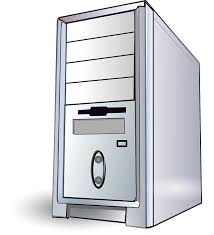 “
SOTTOSISTEMA DI TERRA
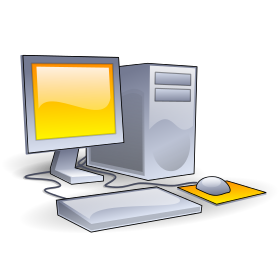 Server
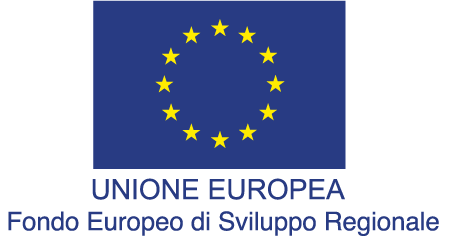 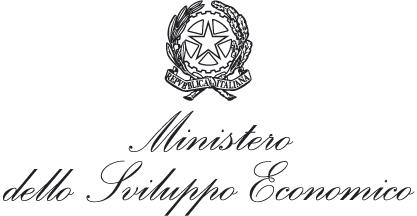 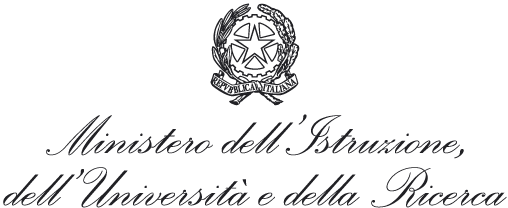 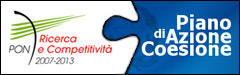 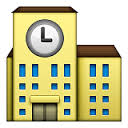 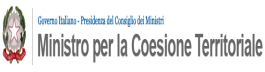 Internet
IP
Architettura del sistema di comunicazione Terra-Bordo
IP
Sencity Rail MIMO Antenna
SOTTOSISTEMA DI BORDO
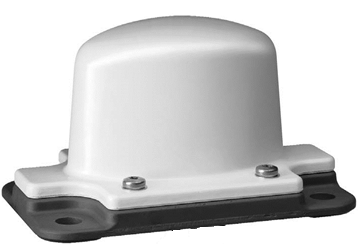 Kathrein Antenna
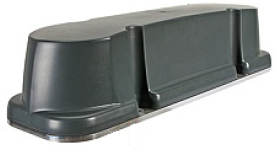 GPS Cable
GPS Cable
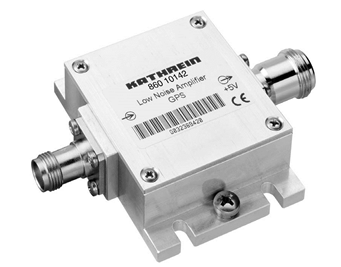 RF Cable
GPS Cable
Kathrein Low Noise Amplifier
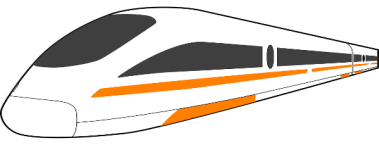 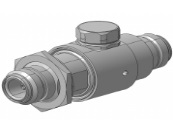 Lightning Protector
LDS Architecture
Spectre v3 LTE Router
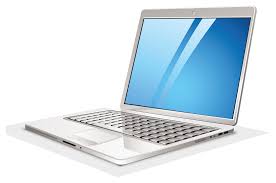 RF Cable
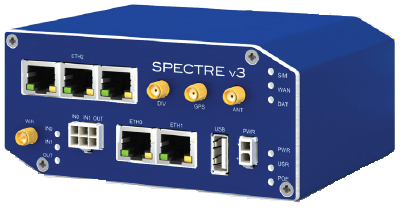 Eth
Power da veicolo 24 V
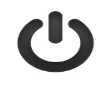 “FERSAT  - Esperti in sistemi di segnalamento ferroviari basati su tecnologie satellitari” PON03PE_00159_4
Avviso n. 713/Ric. del 29/10/2010 - Titolo III – «Creazione di nuovi Distretti e/o nuove Aggregazioni Pubblico – Private» Intervento di formazione PON03PE_00159_4
“
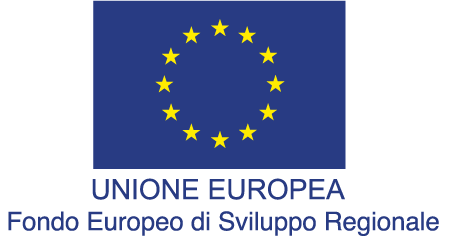 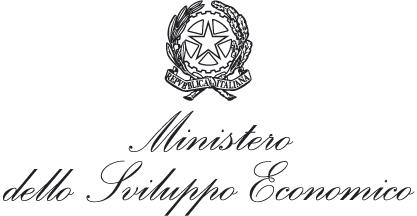 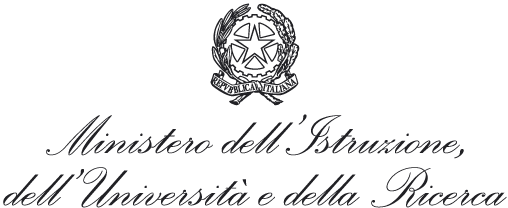 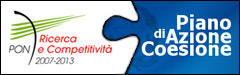 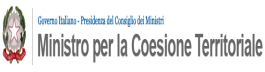 Architettura del sistema di comunicazione Terra-Terra
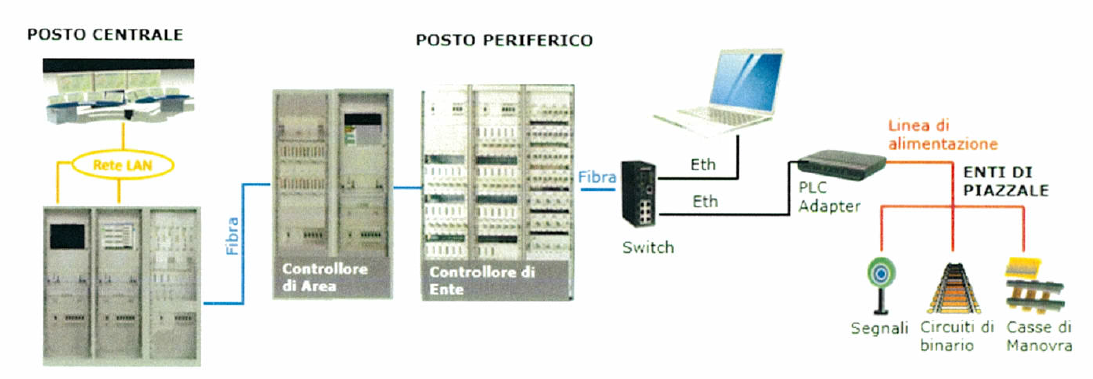 “FERSAT  - Esperti in sistemi di segnalamento ferroviari basati su tecnologie satellitari” PON03PE_00159_4